Cadastral Surveying - Laad 333
Course Introduction
Course Description
Definition and benefit of cadastral survey

Planning procedure for cadastral surveying

Data capturing techniques

Content of cadastral map

Property formation procedures

Property description methods
Course Objectives:
Describe  basic  principles, data collection and processing, and application of cadastral surveying 
Identify the advantage and disadvantages of data capturing techniques
Prepare a cadastre map
Write a property description for a given a area
Practice on data collection and mapping
List of Lectures
Introduction to Cadastre 		
Cadastral surveying procedures
Date capturing tech: GPS ,Total Station
Data capturing tech: photo and image
Cadastral Map
Property Formation: Subdivision Survey 
Property Formation: Amalgamation and Re-allotment
Property Description: Mates and bounds
Property Description: Block-and-lot system and Coordinates
Project Work
Planning and Reconnaissance

Control establishment  - Total Station

Detail measurement 
Buildings - total station
Roads, parcels and spot elevation (contouring) - RTK GPS

Data downloading and preparation

Mapping

Printing
Project Area
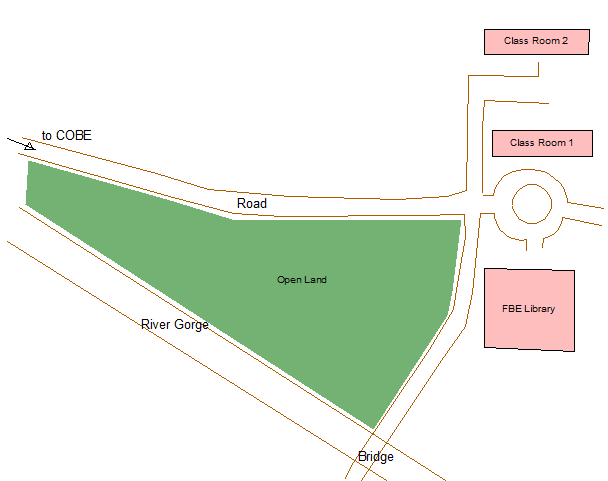 Detail Measurement includes
Electric Poles

Open land and river gorge

Road edges

Building corners

Spot elevation for topographic mapping
Software
Leica Geo Office: for data downloading and preparation

ArcGIS: for mapping
List of Field Practice and Computer Lab
Control point establishment -Total Station (Filed)

Detail measurement – RTK (Field)

Detail measurement – Total Station (Field)

Data Downloading and Processing (LAB)

Cadastral Mapping
Assessment Method
Project work  with continuous  individual assessment, presentation, report 	30% 

Quiz 						10%

Final Exam					60%
Required reference book
Ghilani C. D. & Wolf P. R. (2007) Elementary Surveying: An introduction to Geomatics.12th edition, Pearson Prentice Hall

Course Lecture Material